Бедному А совсем неудобно в своей квартире: сверху его грозится сжечь Б, справа – отравить ядовитый Д, а живущий слева тихий Е иногда начинает буянить и уж совсем не ясно чего от него ждать – либо отравит, либо подожжёт квартиру (он ведь входит в состав спичек). Но когда Е успокаивается, то начинает светиться бледно-зеленым светом и всех этим радует. 

Кто такой  А и кто его соседи?
22.02.2011
Григорьева Юлия Владимировна
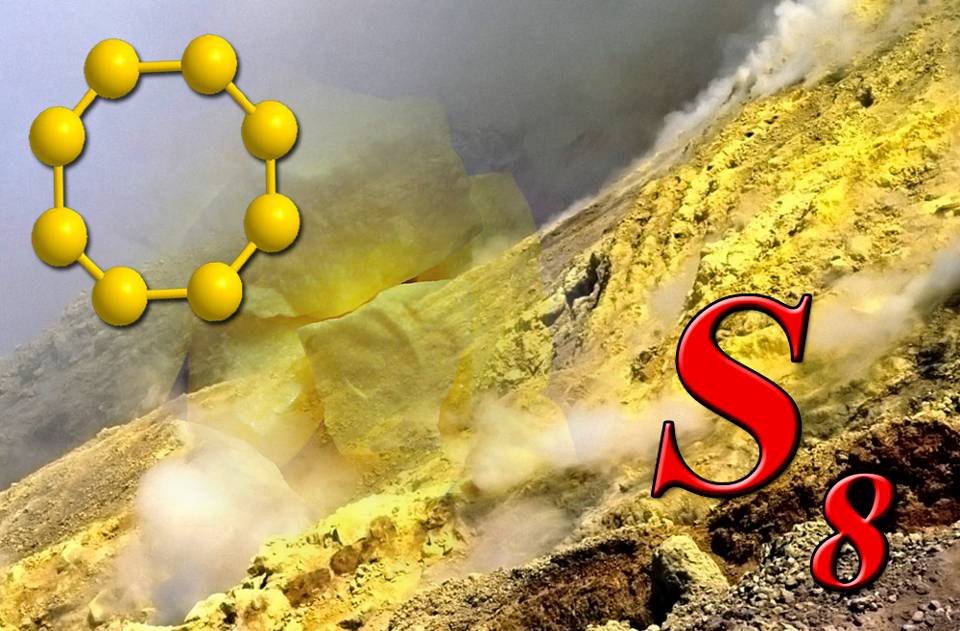 Характеристика   химического элемента - S
1. Положение серы в ПСХЭ (порядковый номер, период, группа, подгруппа, Ar )
порядковый номер 16, III период, 6 группа главная подгруппа 
относительная атомная масса 32.
2. Строение атома
Заряд ядра + 16,   16p 16n 16ē, 
   + 16 )2)8 )6
степень окисления -2, 0, +2, +4, +6
Нахождение  серы  в природе
Самородная 
сера
Сульфидная сера
Сульфатная сера
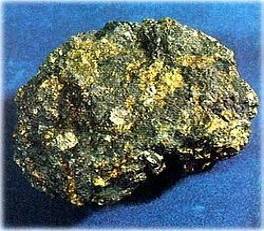 Халькопирит
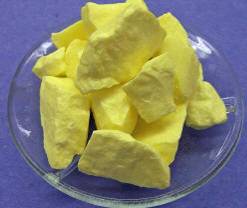 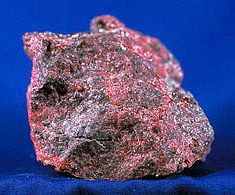 Киноварь
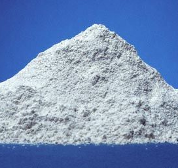 Гипс
HgS
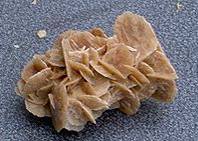 CuFeS2
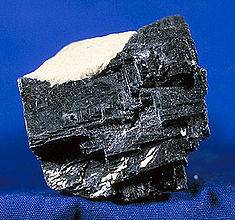 Галенит
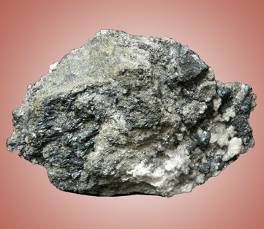 Сфалерит
CaSO4•2H2O
PbS
ZnS
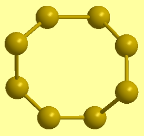 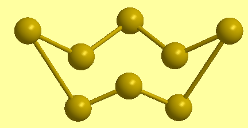 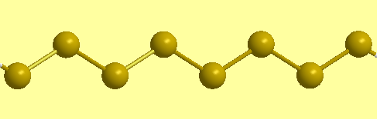 +  простые вещества (металлы, неметаллы)
натрий
железо
водород
кислород
галогены
S
+ сложные вещества
H2SO4, HNO3 концентрированные
раствор щелочи - NaOH
соли – KClO3
Химические свойства  серы
Взаимодействие с металлами
S
0
+
2
Na
0
=
Na2 S
+1
-2
S
0
+ 2ē
=
S
-2
1
окислитель
Na
0
- ē
Na
+1
2
=
восстановитель
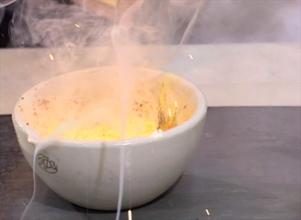 S  +  Hg =
HgS
t
S  +  Fe =
FeS
S  +  Au
=
Химические свойства  серы
Взаимодействие  с  неметаллами (при нагревании)
S
0
+
Н2
0
=
Н2 S
+1
-2
(сероводород)
S
0
+ 2ē
=
S
-2
1
окислитель
H2
0
- 2ē
2H
+1
1
=
восстановитель
0
0
+4
-2
S
+
O2
=
S
O2
(сернистый газ)
S
0
- 4ē
=
S
+4
1
восстановитель
O2
0
+ 4ē
=
2
O
-2
1
окислитель
Химические свойства  серы
Взаимодействие с концентр. азотной кислотой
S
+
HNO3
→
SO2
+
NO2
+
H2O
Взаимодействие с бертолетовой солью
S  + KClO3 → KCl + SО2
Взаимодействие  с углем и нитратом калия
S  + KNO3 + С → K2S+ N2+ СО2
Задание:  составьте схему окислительно-восстановительных реакций, указав  окислитель и  восстановитель.
S0 + 4 HN+5O3 = S+4O2 + 4 N+4O2 + 2 H2O
S0  - 4e = S+4              1   восстановитель
 N+5 + 1e = N+4          4   окислитель
3 S0  + 2 KCl+5O3 = 2 KCl-1 + 3 S+4О2
S0  - 4e = S+4                3  восстановитель 
  Cl+5  + 6e = Cl-1         2  окислитель
S0  + 2KN+5O3 + 3С0 = K2S-2 + N20 + 3С+4О2
C0  - 4e = C+4             3   восстановитель
S0  + 2e = S-2
N+5 + 1e = N+4          4   окислитель
Применение  серы
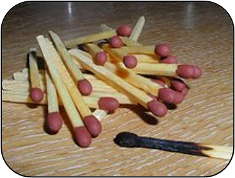 производство серной кислоты
производство спичек
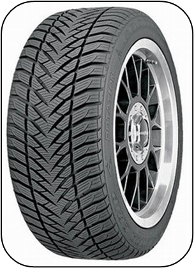 производство резины
S
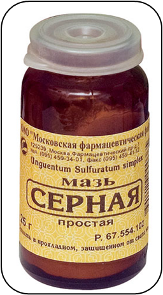 производство лекарств  и косметических препаратов
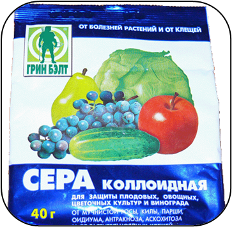 для борьбы с вредителями растений
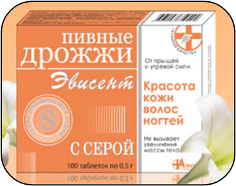 производство черного пороха, красителей, бенгальских огней
участие в ОВР организма
входит в состав аминокислот (метионин, цистеин)
участие в синтезе коллагена,  кератина, входит в состав меланина
участие в синтезе гормона - инсулина
Синтез белков, витаминов (биотин, тиамин)
Поддержание  эластичности, упругости кожи, активация роста волос и ногтей
Нормализация углеводного обмена
Габриелян О.С. Химия. 9 класс. - М.: Дрофа, 2008. С 45-49.
Занимательные задачи по химии / Под ред. Н.Е.Дерябиной. – М.: ИПО «У Никитских ворот», 2010. С 36.
Хомченко И.Г. Общая химия: Учебник. –М.: РИА «Новая волна»: Издатель Умеренков, 2010. С 123-125. 
http://ru.wikipedia.org/wiki/Киноварь
http://ru.wikipedia.org/wiki/Галенит
http://ru.wikipedia.org/wiki/Sulphur
http://ru.wikipedia.org/wiki/Гипс
http://ru.wikipedia.org/wiki/Спички
http://www.librarhy.ru/Elements/sulfur.html
http://www.floriculture.ru/rast/yhod/care/sera_kolloidnaya.shtml
http://www.foxsaver.com/public/picture/270145281
http://hnb.com.ua/articles/s-zdorovie-sera_s-344
http://n-t.ru/ri/ps/pb016.htm
Григорьева Юлия Владимировна
22.02.2011